Deep Learning with Pytorch
Scott Ladenheim, PhD
saladenh@bu.edu
help@rcs.bu.edu
Outline
Part 1
Part 2
Part 1
Artificial intelligence: simulation of human intelligence by machines
Machine learning: computers learning to perform tasks based on data
Deep learning: a machine learning technique that mimics networks of neurons
Neuron
Output
Inputs
Linear combination of inputs
Activation function
Loss function
Logistic Regression
Neural Network
Loss function
Output layer
Input layer
Hidden layers
Forward propagation
The process of transforming input data to output data in the neural network
Forward propagation uses matrix-vector (tensor) operations 
Activation functions are applied to each node
A loss function is calculated at the end 
Forward propagation can be implemented efficiently with vectorization
Loss function
Output layer
Input layer
Hidden layers
Forward propagation – Tensor operations
Loss function
Output layer
Input layer
Hidden layers
Activation functions
Nonlinear
Differentiable
See the documentation for others
Output layer: Loss and Cost function
Loss function
Output layer
Input layer
Hidden layers
Backward propagation
Loss function
Output layer
Input layer
Hidden layers
Manual backward propagation
Terminology review
Suppose we have 2000 training examples.
Split the training set into batches of 400
5 batches
5 iterations to complete 1 epoch
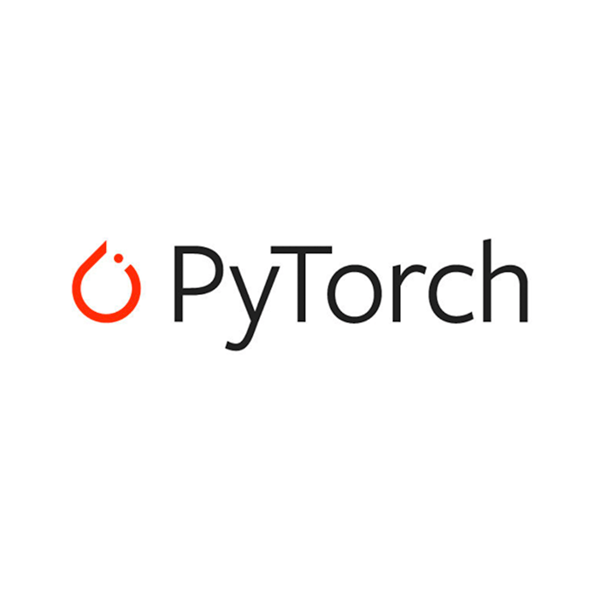 Optimized tensor library for deep learning using GPUs and CPUs
Python based library but users can program in C/C++
Primary goal is usability
Secondary goal is performance
Created by Facebook AI Research Lab
Released in 2016
Open source
Using Pytorch
Pytorch
Tensors
torch.tensor()
torch.tensor(np.array([[1, 2, 3],
			   [4, 5, 6]]))
Can add, subtract, and, multiply
Defined operations for multiplying tensors with valid dimensions
Autograd capabilities make it easy to track gradients of tensors
https://pytorch.org/docs/stable/tensors.html#tensor-class-reference
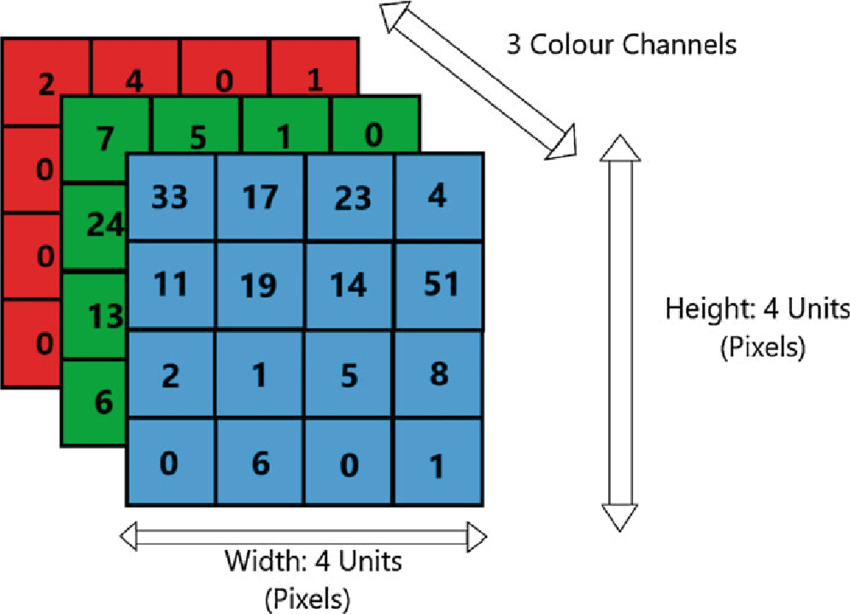 DataSet and DataLoader
For complex data, you need to create DataSet and DataLoader.
DataSet is data class, loads data one at a time.
DataLoader is the bridge between DataSet and the Optimizer.
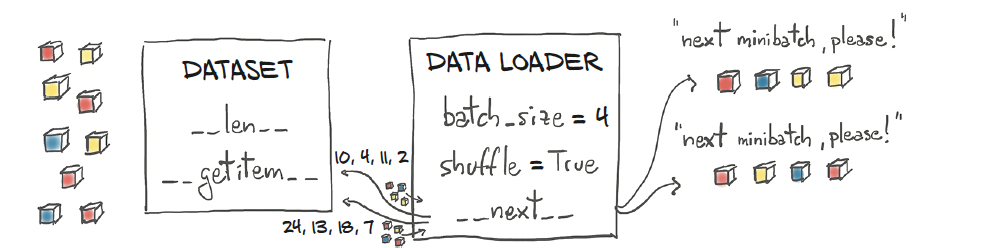 DataSet Class
The Dataset retrieves our dataset’s features and labels one sample at a time.
must implement three functions: __init__, __len__, and __getitem__.
The __init__ function is run once when instantiating the Dataset object. 
The __len__ function returns the number of samples in our dataset.
The __getitem__ function loads and returns a sample from the dataset at the given index idx.
class dataname(Dataset):
    def __init__(self, xxx, transform=None, target_transform=None):

	
    def __len__(self):
        return xxxx_len # returns the length


    def __getitem__(self, idx):
        return xxxx, yyyy # gets the data
https://pytorch.org/tutorials/beginner/basics/data_tutorial.html
DataLoader Class
DataLoader is an iterable that abstracts the complex data passing process and makes our lives easier. 
pass samples in “minibatches”, 
reshuffle the data at every epoch to reduce model overfitting
use Python’s multiprocessing to speed up data retrieval.
from torch.utils.data import DataLoader

train_dataloader = DataLoader(training_data, 
				batch_size=64, 
				shuffle=True)
test_dataloader = DataLoader(test_data, 
				batch_size=64, 
				shuffle=True)
How to define a nn.Module subclass
torch.nn.Module class is how we implement the neural network
Have to implement 2 methods
__init__(self) - where neural network layers and member data of the class are initialized
forward(self, x) – method that defines the operations of the forward propagation, e.g., how data at each layer is manipulated
Easy to customize the neural network
Have access to all the layers that you define
Easy to view and manipulate the parameters within the layers
Loss functions
Choice of loss function depends on 
Activation function used in the output layer
Task you want your model to do (e.g., regression, binary/multiclass classification)
Full list https://pytorch.org/docs/stable/nn.html#loss-functions
Regression
Mean squared error
nn.MSELoss
Binary classification
Binary cross-entropy
nn.BCELoss
Optimizers
torch.Optim
Package that implements various optimization algorithms
Allows you to adjust the learning rate with lr_scheduler
All optimizers are listed here https://pytorch.org/docs/stable/optim.html
Popular optimizers
Adam
Adamx
RMSProp
SGD – Stochastic Gradient descent
LBFGS
Pytorch in Practice
Open the Jupyter notebook `PytorchNeuralNetworkClassifier.ipynb` in http://rcs.bu.edu/classes/MSSP/sp23/DeepLearning/